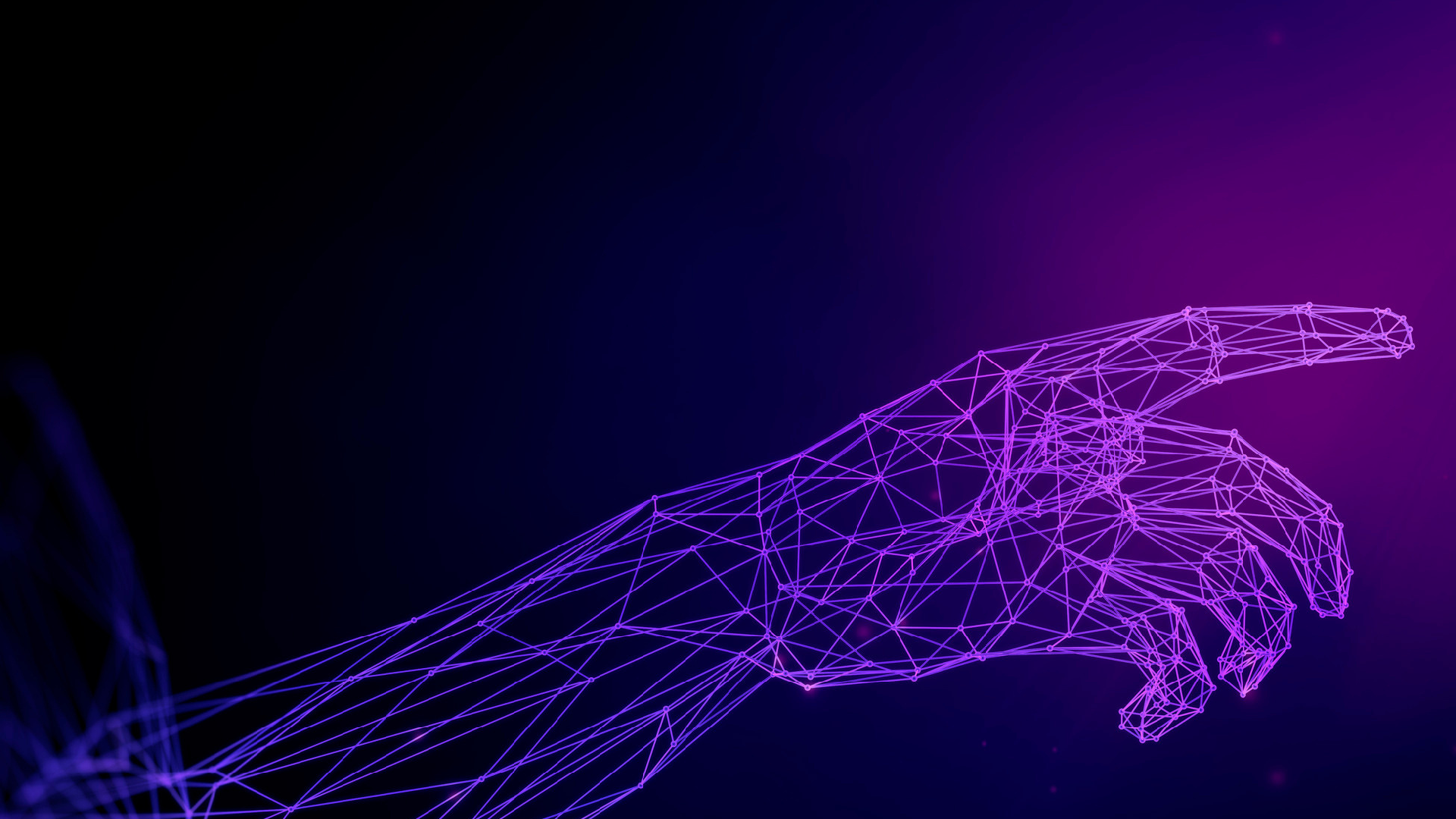 MORAVIAN BUSINESS COLLEGE OLOMOUC
Digital marketing
DI RECT MARKETI NG  ON THE I NTERNET
Could you explain the
concept of direct marketing?
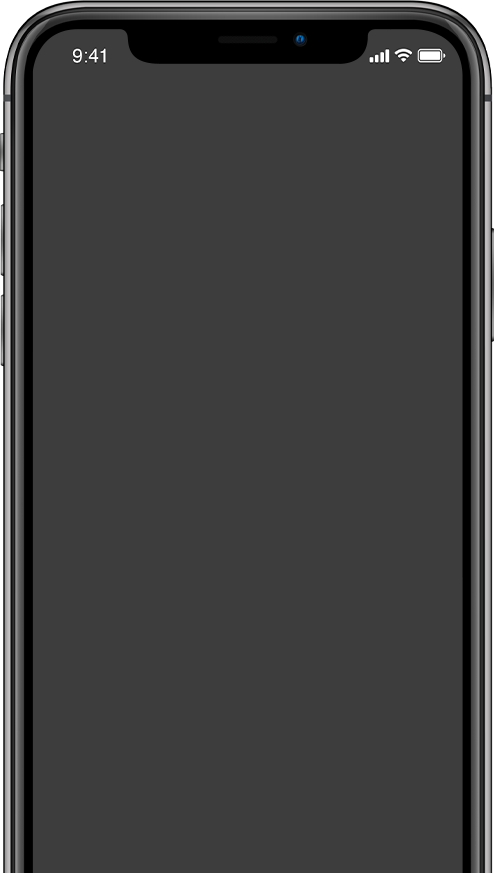 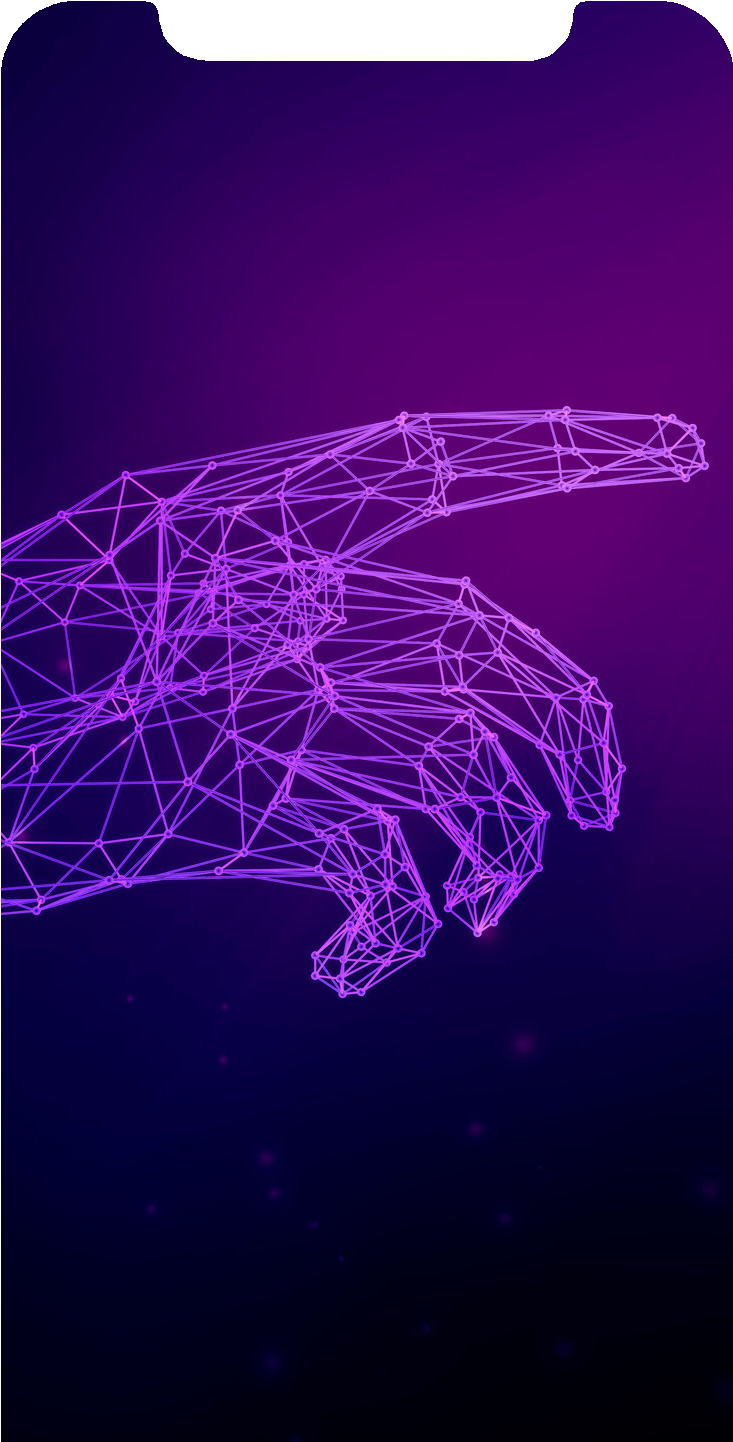 Direct
marketing
= a type of marketing  communication based on a  concept of direct addressing.
Online direct marketing
Cheap personal sale option
Method targeting individuals or specific  segments
High ROI method
Method requiring a good contact  database
Great tool for B2B
High immediate response method  High response rate method (1-10%)
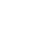 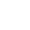 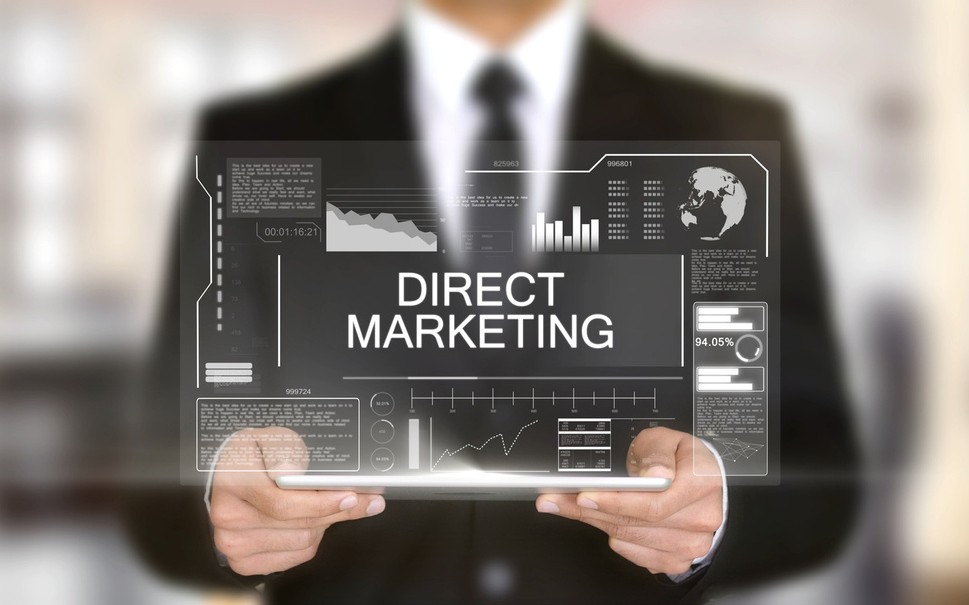 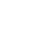 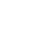 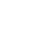 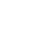 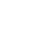 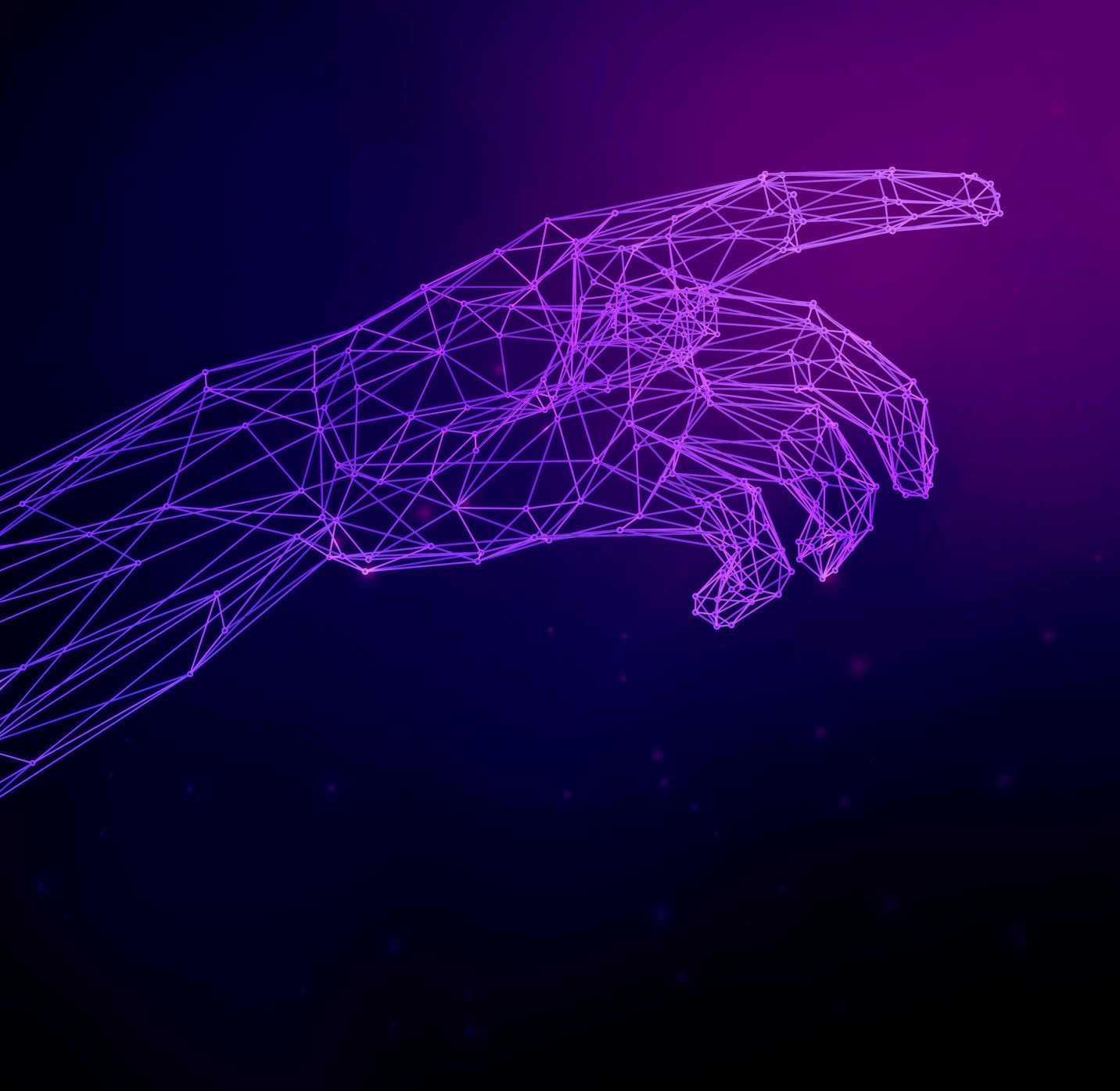 Direct mailing (offline)  Telemarketing (offline)  Consumer competitions (on/off)  Customer clubs (on/off)
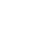 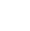 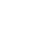 Forms of direct  marketing
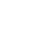 E-marketing
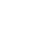 Mobile marketing
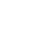 What are the challenges of  direct marketing for B2B?
B2B Challenges
01
Recipient of  the message?
02
Change of  position?
03
Change  of email?
What is the goal of direct  marketing?
Goals of direct marketing?
Purchase of product
Registration (Newsletter, subscription...)  Download brochure
Schedule an appointment  Call
Everything goes into winning over customers.
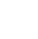 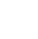 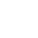 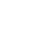 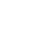 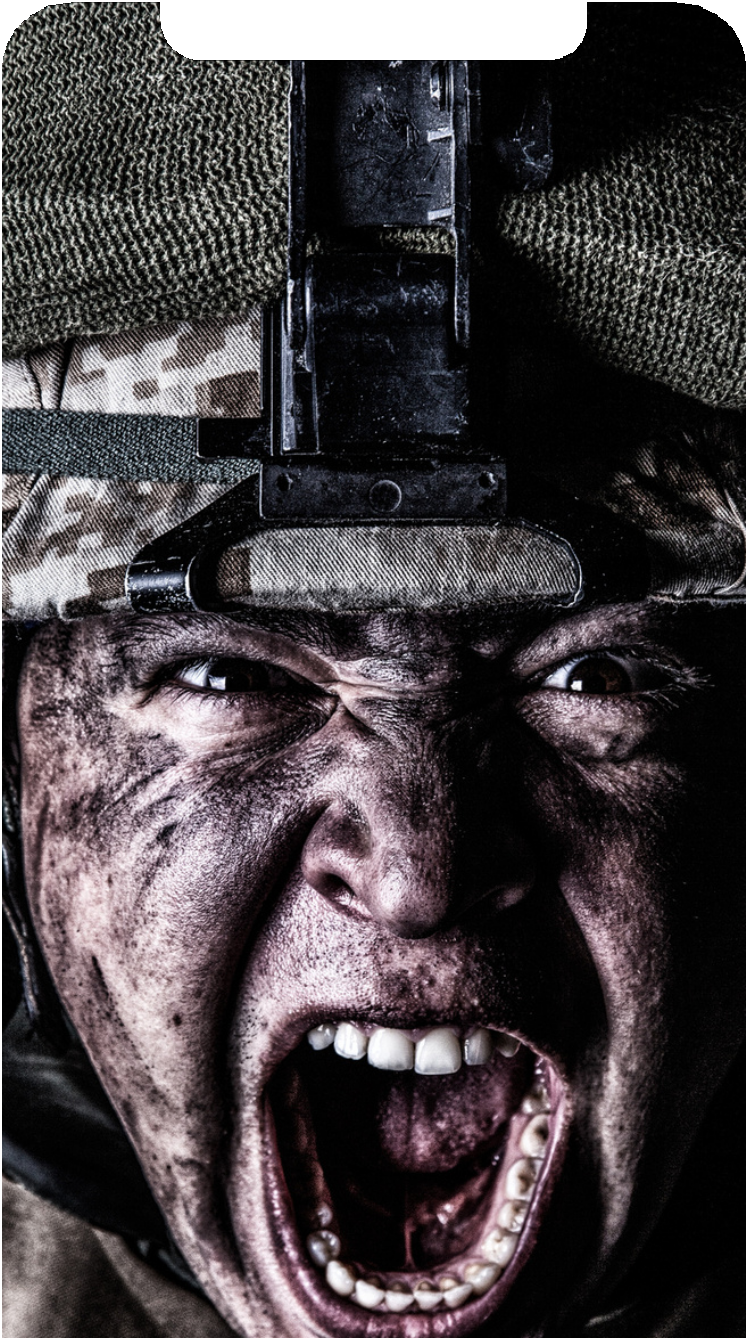 Call to action
Adequacy  Urgency  Simplicity
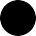 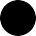 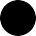 When is direct
marketing used?
Direct sales stimulation  Cross-selling
Up-selling
Building loyalty (retention)

Brand building?
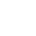 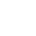 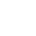 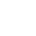 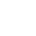 Building	a	relationship	with  the customer
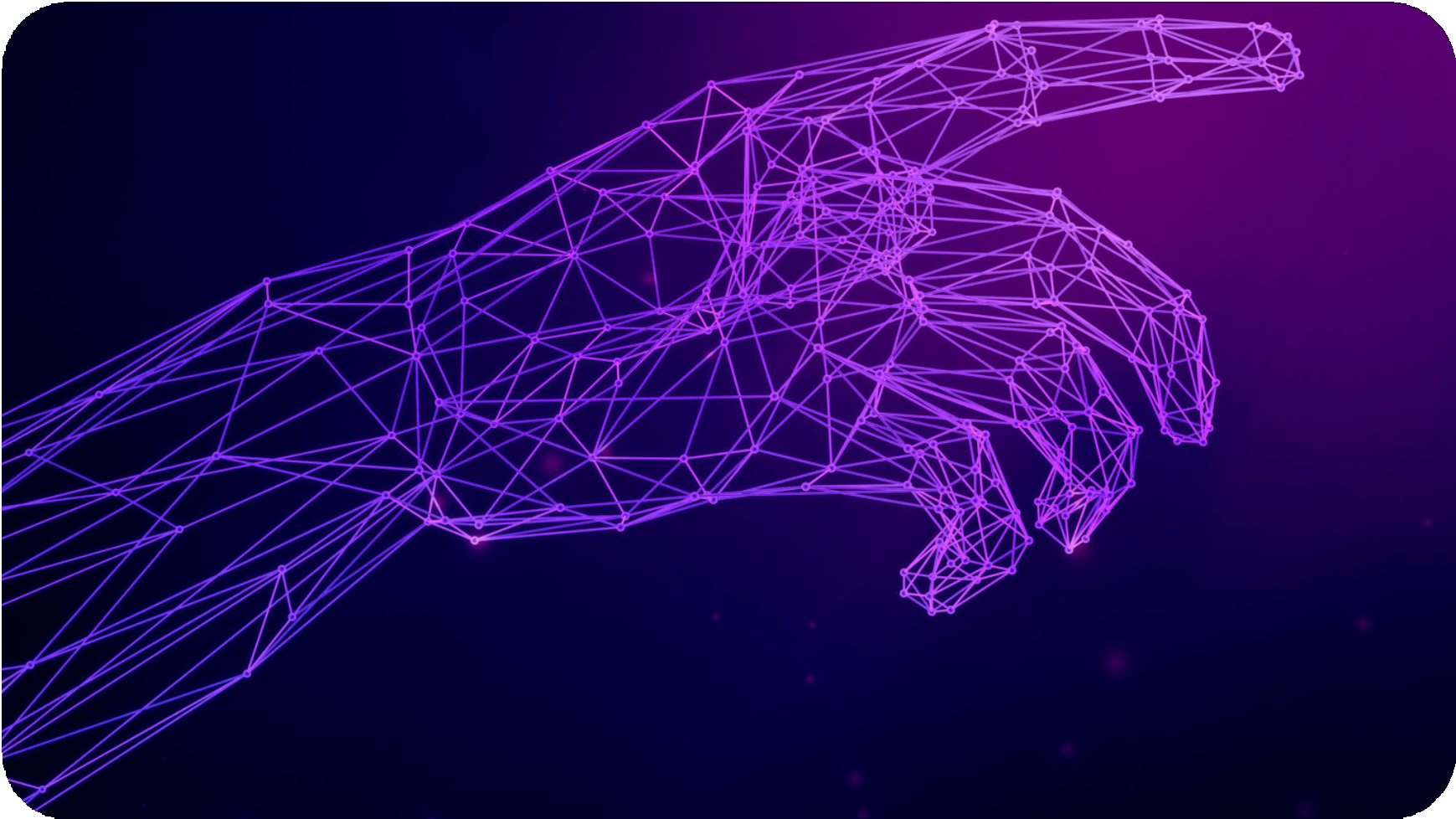 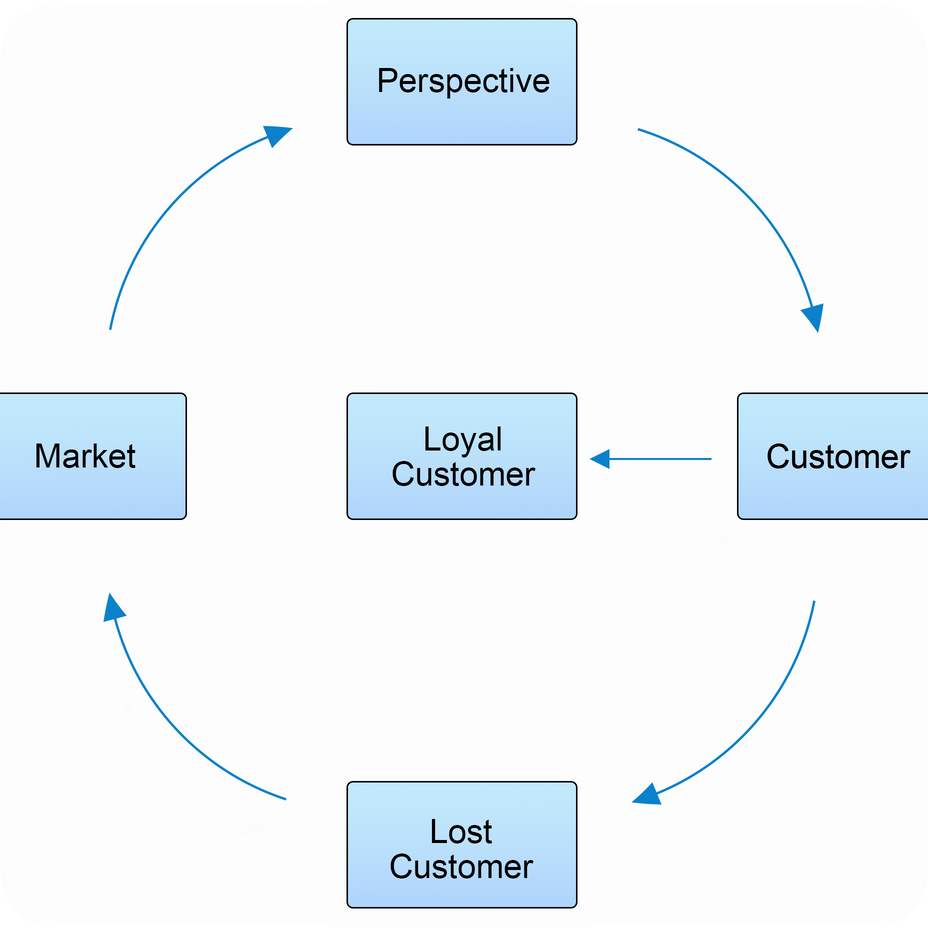 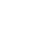 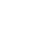 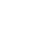 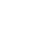 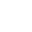 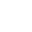 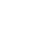 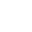 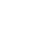 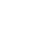 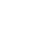 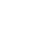 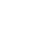 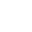 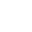 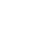 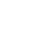 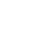 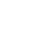 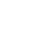 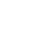 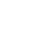 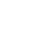 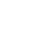 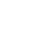 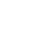 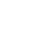 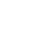 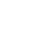 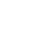 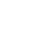 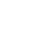 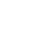 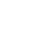 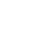 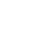 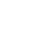 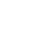 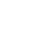 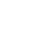 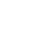 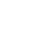 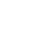 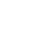 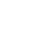 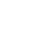 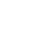 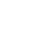 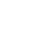 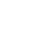 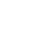 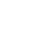 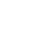 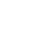 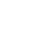 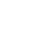 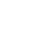 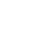 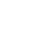 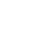 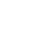 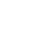 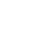 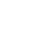 Task:
The assignment: you own a microbrewery, which offers a specialty "Cryo Beer" (a frozen beer  with an extremely high alcohol content) in addition to the traditional sortiment. Suggest ways to  communicate with existing and new clients.
Goal (complete at least 2):  Direct sales stimulation  Cross-selling
Up-selling
Building loyalty (retention)
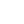 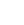 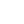 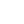